Review: Unsteady State Nonisothermal Reactor Design
Q
Fin
Fout
Hin
Hout
W
Goal: develop EB for unsteady state reactor
An open system (for example, CSTR)
Rate of accumulation of energy in system
rate of heat flow from surroundings to system
Rate of work done by system on surroundings
Rate of energy added to system by mass flow in
Rate of energy leaving system by mass flow out
=
-
+
-
Review: Simplified EB for Well-Mixed Reactors
Total Energy Balance for unsteady state
Constant PV variation
Made following substitutions & solved for dT/dt:
Energy balance for unsteady state reactor with phase change:
Energy balance for unsteady state reactor without phase change:
Review: Unsteady State EB, Liquid-Phase Reactions
For liquid-phase reactions, often DCp = SniCpi is so small it can be neglected
When DCp can be neglected, then:
If the feed is well-mixed, it is convenient to use:
Plug these equations & Ti0 = T0 into the EB:
This equation for the EB is simultaneously solved with the mass balance (design eq) for unsteady state, nonisothermal reactor design
Review: Nonisothermal Batch Reactor Design
0
No flow, so:
Put the energy balance in terms of conversion:
Solve with the batch reactor design equation using an ODE solver (Polymath):
Review: Adiabatic Nonisothermal Batch Reactor Design
0
0
For negligible stirring work:
Substitute:
Rearrange
Integrate & solve for XA:
Solve for T:
Solve with the batch reactor design equation using an ODE solver (Polymath)
L17 Basic Catalysis & Reaction Mechanisms
Though we have discussed the use of catalyst in a PBR, we have not discussed the process of catalysis itself
An understanding of catalysis, the mechanisms, and catalytic reactor design are the subject of the next few lectures
Catalyst properties
Steps involved in a catalytic reaction
Development of a rate law using steps in catalytic reaction
Different types of catalyst mechanisms
Design of catalytic reactors
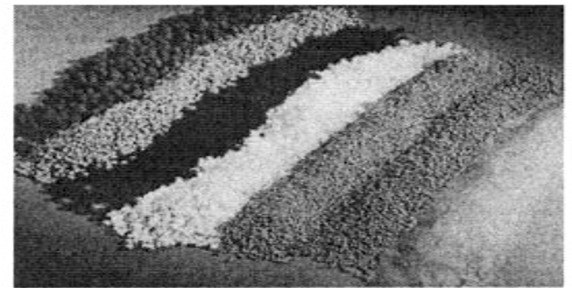 Catalysts & Catalysis
~1/3 of the GNP of materials produced in the US involve a catalytic process
A Catalyst is a substance that speeds up the rate of reaction but is not changed by the reaction
A catalyst lowers the energy barrier by promoting a different molecular pathway (mechanism) for the reaction
Homogeneous catalysis: catalyst is in solution with at least 1 reactant
Heterogeneous catalysis: more than 1 phase, usually solid and fluid or solid and gas is present.  Reaction occurs at solid/liquid or gas interface.
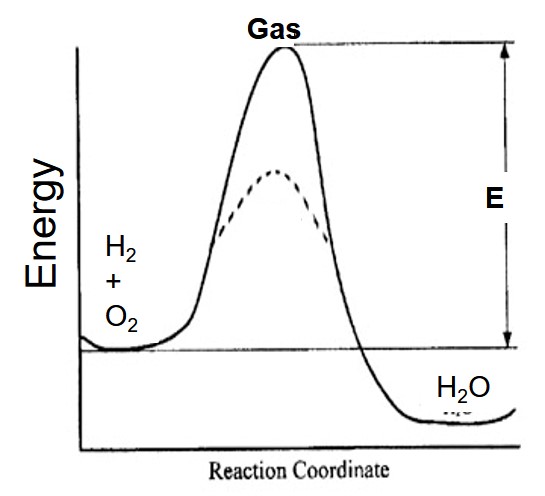 Many catalyst are porous (high surface area)
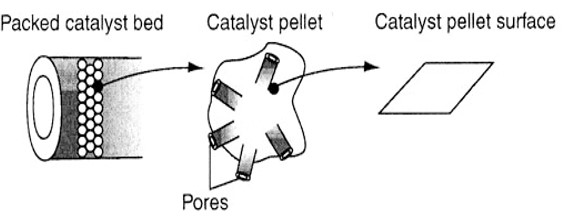 catalyst
Steps in a Heterogeneous Catalytic Reaction
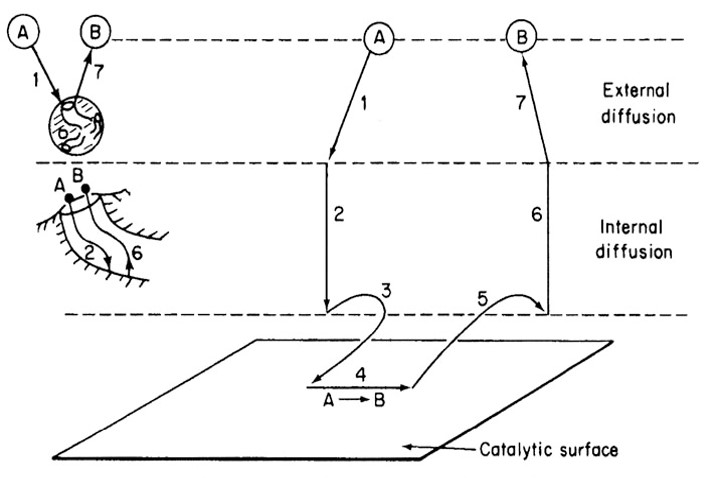 7. Diffusion of B from external surface to the bulk fluid (external diffusion)
1. Mass transfer of A to surface
2. Diffusion of A from pore mouth to internal catalytic surface
6. Diffusion of B from pellet interior to pore mouth
3. Adsorption of A onto catalytic surface
5. Desorption of product B from surface
4. Reaction on surface
Ch 10 assumes steps 1,2,6 & 7 are fast, so only steps 3, 4, and 5 need to be considered
Adsorption Step
The adsorption of A (gas phase) on an active site S is represented by:
A

-S-S-S-
A
I
-S-S-S-
A(g) + S ⇌ A·S
S: open (vacant) surface site	A·S: A bound to a surface site
Rate of adsorption = rate of attachment – rate of detachment
Conc of sites occupied by A
Molar conc of vacant sites on surface
partial pressure of A
Rate is proportional to # of collisions with surface, which is a function of PA
Rate is proportional to # of vacant (active) sites, Cv, on the surface
Active site: site on surface that can form a strong bond with adsorbed species
In terms of the adsorption equilibrium constant KA where
Equation I
Site Balance
Ct: Total number of active sites per unit mass of catalyst divided by Avogadro’s # (mol/g cat)
Cv: Number of vacant sites per unit mass of catalyst divided by Avogadro’s #
Vacant active site
Active site occupied by A
Active site occupied by B
A
B
Surface
Cv is not measurable, but the total number of sites Ct can be measured
In the absence of catalyst deactivation, assume the total number of active sites remains constant:
Site balance:
Ct = Cv + CA·S + CB·S
We will use the site balance equation to put Cv in terms of measurable species
Langmuir Isotherm Adsorption
CO + S ⇌ CO·S
Adsorption of carbon monoxide onto a surface:
Determine the concentration of CO adsorbed on the surface at equilibrium
At equilibrium, rAD = 0:
Rearrange & solve for CCO·S
Put Cv in terms of Ct using the site balance; only CO can absorb on the surface:
Insert into eq for CCO·S from rxn rate
Solve for CCO·S
Concentration of CO adsorbed on surface vs PCO→ Langmuir Isotherm
Surface Reaction Step
After the molecule is adsorbed onto the surface, it can react by a few different mechanisms
1. Singe site mechanism: Only the site to which the reactant is absorbed is involved in the reaction
A
I
-S-
B
I
-S-
A·S ⇌ B·S
⇌
Equation IIa
2. Dual site mechanism: Adsorbed reactant interacts with another vacant site to form the product
A·S + S ⇌ S + B·S
A
I
-S-S-S
B
       I
-S-S-S-
Equation IIb
⇌
3. Eley-Rideal mechanism: reaction between adsorbed reactant and a molecule in the gas phase
A·S + B(g) ⇌ C·S
C
       I
-S-S-S-
B
Equation IIc
A
I
-S-S-S
⇌
Desorption Step
Products are desorbed into the gas phase
C·S ⇌ C + S
C
       I
-S-S-S-
C
        
-S-S-S-
⇌
Equation III
Note that the desorption of C is the reverse of the adsorption of C
Also the desorption equilibrium constant KD,C is the reciprocal of the adsorption equilibrium constant KC
Substituting 1/KC for KD,C in the rate equation for product desorption gives:
Derive a Rate Law for Catalytic Rxn
Postulate catalytic mechanism, and then derive the rate law for that mechanism
Assume pseudo-steady state hypothesis (rate of adsorption =  rate of surface reaction = rate of desorption)  
No accumulation of species on the surface or near interface
Each species adsorbed on the surface is a reactive intermediate
Net rate of formation of species i adsorbed on the surface is 0, ri·S=0
One step is usually rate-limiting
If the rate-limiting step could be sped up, the entire rxn would be faster
Although reactions involve all 7 steps, (for chapter 10) only adsorption, surface reaction, or desorption will be rate limiting
The surface reaction step is rate limiting ~70% of the time!
Steps to derive the rate law
Select among types of adsorption, surface reaction, and desorption
Write rate laws for each individual step, assuming all are reversible
Postulate which step is rate limiting
Use non-rate-limiting steps to eliminate the surface concentration terms that cannot be measured
Consider A ⇌ B and assume the following mechanism is correct:
A(g) + S ⇌ A·S
1. Adsorption:
2. Surface reaction:
A·S + S ⇌ S + B·S
3. Desorption:
B·S ⇌ B + S
We need to select one of these 3 reactions as the rate limiting step, then derive the corresponding rate equation, and see if this rate eq matches experimental data.  Which step is the most logical to start with? 
Adsorption
Surface reaction
Desorption
None of the above
Any of these would be “logical” - they all have equal probability of being the rate limiting step
The surface reaction step as is rate limiting ~70% of the time
Consider A ⇌ B and assume the following mechanism is correct:
A(g) + S ⇌ A·S
1. Adsorption:
2. Surface reaction:
A·S + S ⇌ S + B·S
3. Desorption:
B·S ⇌ B + S
Derive the rate equation for when the surface reaction is rate limiting (true ~70% of the time)
1. CA·S, Cv, and CB·S need to be expressed in terms of measurable quantities
For surface reaction-limited mechanisms, kS is small and kA and kD are relatively large  
Therefore rAD/kA and rD/kD are very small, and can be approximated as equal to zero
2. Use this relationship to eliminate CA·S and CB·S from their respective rate equations and the site balance to eliminate CV
Consider A ⇌ B and assume the following mechanism is correct:
3. Desorption
1. Adsorption
2. Surface reaction
Derive the rate equation for when the surface reaction is rate limiting
Use rAD/kA =0 and rD/kD =0 to eliminate CA·S and CB·S from their respective rate equations and the site balance to eliminate CV
Use rAD/kA =0 & rAD equation to solve for CA·S:
Use rD/kD =0 & rD equation to solve for CB·S:
Consider A ⇌ B and assume the following mechanism is correct:
3. Desorption
1. Adsorption
2. Surface reaction
Derive the rate equation for when the surface reaction is rate limiting
rAD/kA =0 & rD/kD =0
Use site balance to solve for CV:
Make substitutions for CA·S & CB·S, solve for Cv
Consider A ⇌ B and assume the following mechanism is correct:
3. Desorption
1. Adsorption
2. Surface reaction
Derive the rate equation for when the surface reaction is rate limiting
Substitute in CA·S, CB·S, &Cv
This is the rate equation in terms of measurable species and rate constants for the mechanism given in the problem statement
Evaluating a Catalytic Reaction Mechanism
Collect experimental data from test reactor
See if rate law is consistent with data
If not, then try other surface mechanism (i.e., dual-site adsorption or Eley-Rideal) or choose a different rate-limiting step (adsorption or desorption)
Consider A ⇌ B and assume the following mechanism is correct:
3. Desorption
1. Adsorption
2. Surface reaction
Now derive the rate equation for when adsorption is rate limiting:
Conc of vacant and occupied sites must be eliminated from the rate equation
If adsorption is rate limiting, kS>>kAD, so rS/kS can be approximated as 0.  Then:
Need to put CB·S in measureable terms
If adsorption is rate limiting, kD>>kAD, so rD/kD can be approximated as 0.  Then:
Consider A ⇌ B and assume the following mechanism is correct:
3. Desorption
1. Adsorption
2. Surface reaction
Now derive the rate equation for when adsorption is rate limiting:
Conc of vacant and occupied sites must be eliminated from the rate eq
Solve for Cv using the site balance equation
Make substitutions for CA·S & CB·S
Substitute Cv into the expression for CB·S:
Substitute CB·S into CA·S:
Consider A ⇌ B and assume the following mechanism is correct:
3. Desorption
1. Adsorption
2. Surface reaction
Now derive the rate equation for when adsorption is rate limiting:
Use these eqs to replace CA·S & Cv in rAD:
k
Factor out Ct:
The gas phase hydromethylation of toluene: C6H5CH3 + H2 → C6H6 + CH4  is to be carried out in a PBR.  Plot the conversion and the partial pressures of toluene, hydrogen and benzene as a function of catalyst weight.
FA0 = 50 mol toluene/min, P0 = 40 atm, T= 913K, a= 9.8 x 10-5 kg-1, Feed is 30% toluene (species tol), 45% hydrogen (species H) and 25% inerts (I)
k= 0.00087 mol/atm2·kg cat·min
KB = 1.39 atm-1 Ktol= 1.038 atm-1
Rate law:
Rate law:
Mole balance:
Stoichiometry:
1
Need concentrations in terms of pressure
Total P
Total P at inlet
The gas phase hydromethylation of toluene: C6H5CH3 + H2 → C6H6 + CH4  is to be carried out in a PBR.  Plot the conversion and the partial pressures of toluene, hydrogen and benzene as a function of catalyst weight.
FA0 = 50 mol toluene/min, P0 = 40 atm, T= 913K, a= 9.8 x 10-5 kg-1, Feed is 30% toluene (species tol), 45% hydrogen (species H) and 25% inerts (I)
k= 0.00087 mol/atm2·kg cat·min
KB = 1.39 atm-1 Ktol= 1.038 atm-1
Rate law:
Rate law:
Mole balance:
Stoichiometry:
Use the Ergun equation to evaluate y:
Isothermal rxn & e=0, so:
Need an equation for  PB & PH
The gas phase hydromethylation of toluene: C6H5CH3 + H2 → C6H6 + CH4  is to be carried out in a PBR.  Plot the conversion and the partial pressures of toluene, hydrogen and benzene as a function of catalyst weight.
FA0 = 50 mol toluene/min, P0 = 40 atm, T= 913K, a= 9.8 x 10-5 kg-1, Feed is 30% toluene (species tol), 45% hydrogen (species H) and 25% inerts (I)
k= 0.00087 mol/atm2·kg cat·min
KB = 1.39 atm-1 Ktol= 1.038 atm-1
Rate law:
Rate law:
Mole balance:
Stoichiometry:
Finally, calculate the kg cat where P0 = 1atm:
Plug equation in boxes into Polymath to solve
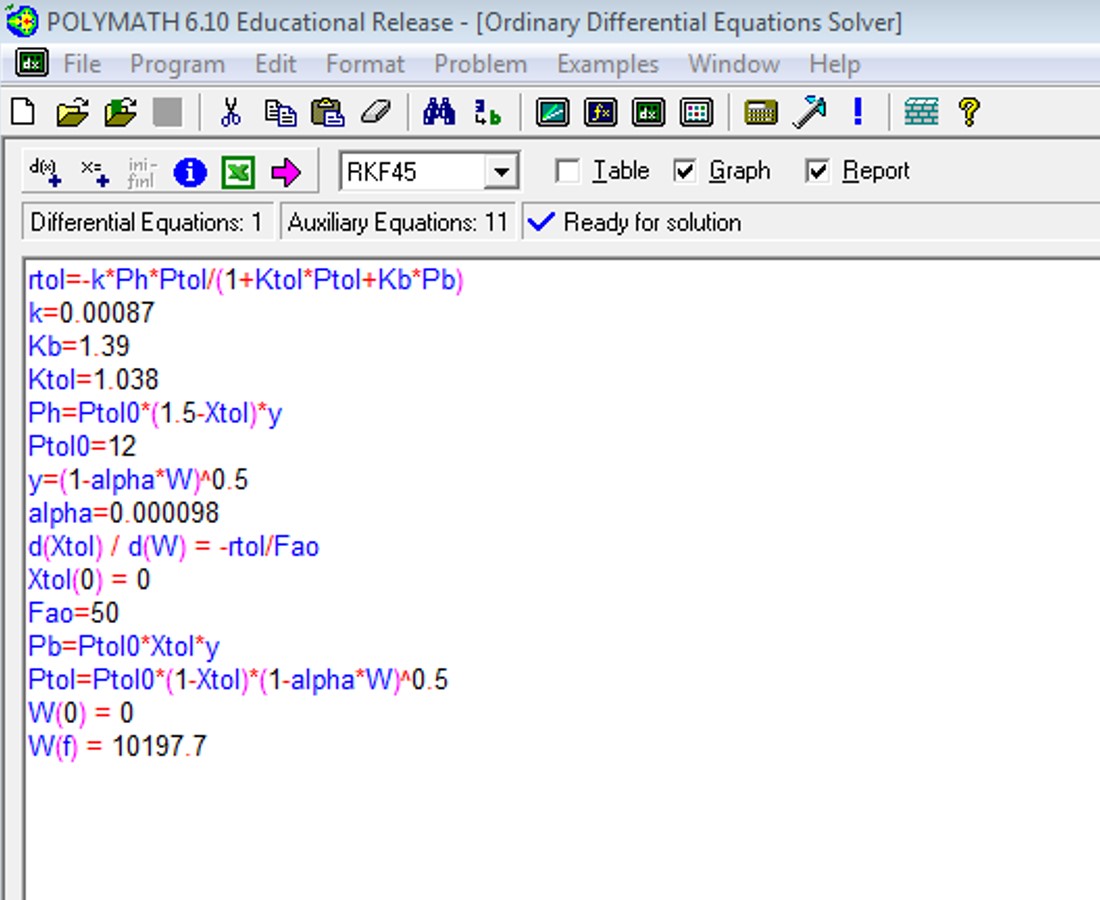 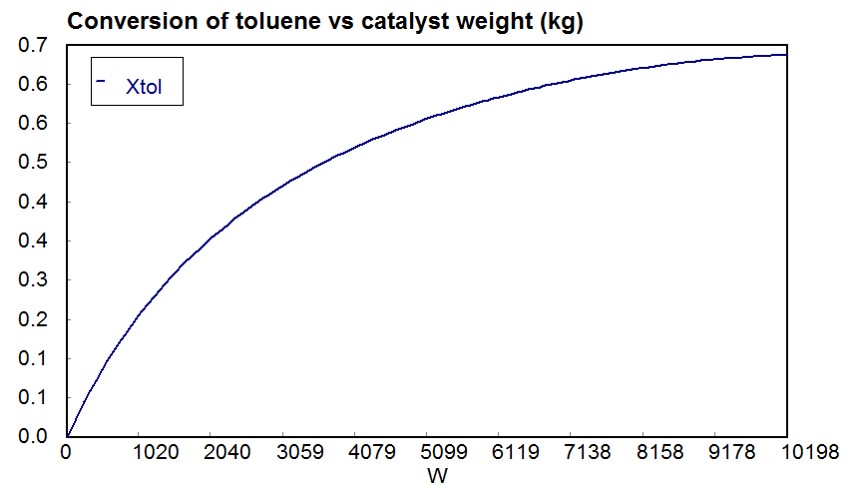 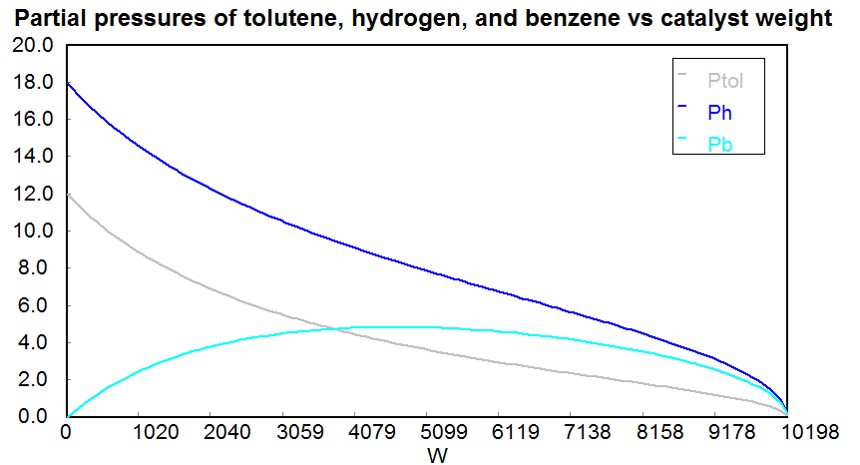